Instituut voor InformatierechtPAO: Het nieuwe privacyrecht
PAO: Het nieuwe privacyrecht
13.00-14.15 uur (Ot van Daalen & Bart van der Sloot) - Gegevensbescherming 2.0: de nieuwe Europese privacy verordening
14.15-15.15 uur (Frederik Zuiderveen Borgesius) - Cookies en behavioural targeting
15.30-16.00 uur (Nico van Eijk) –Netneutraliteit
16.00-17.15 uur (Axel Arnbak) - Nationale veiligheid en privacy
Gegevensbescherming 2.0: de nieuwe Europese privacy verordening
13.00-13.10 (OvD): Geschiedenis PrivacyRl. en Vo.
13.10-13.20 (BvdS): basis DP (persoonsgegevens, verwerking, etc.)
13.20-13.45 (OvD): pseudonimisering, meldplicht, DPO/compliance
13.45-14.10 (BvdS): RTBF, one-stop-shop en boetes
14.10-14.15: ruimte voor vragen
Blokje 1: Geschiedenis PrivacyRl. en Vo.
QUIZ!
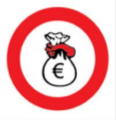 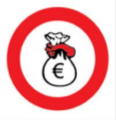 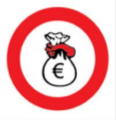 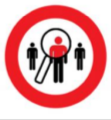 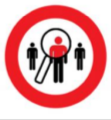 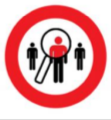 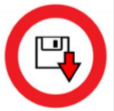 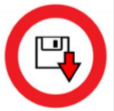 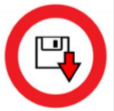 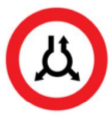 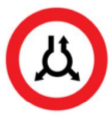 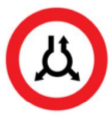 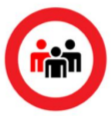 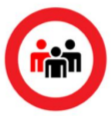 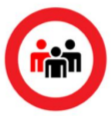 De Privacyverordening
Geschiedenis Privacyrichtlijn en Privacyverordening

Algemene beginselen gegevensbescherming

Belangrijke wijzigingen
PrivacyVo. moet Richtlijn vervangen
Richtlijn uit 1995
Al langer behoefte aan herziening
Commissie hield hoorzittingen in 2010 en 2011
In januari 2012 presenteerde ze concept PrivacyVo.
Vóór Commissievoorstel al zware lobby
Bijvoorbeeld: in november 2011 lekte 'versie 56' van PrivacyVo
Bevatte Patriot-Act bepaling (verbod op afgifte gegevens, notificatie)
Onder zware druk verwijderd in definitieve versie
Na Snowden begrijpen we waarom
Europees Parlement moest oordeel vellen over voorstel
Boog zich in verschillende commissies over voorstel (LIBE, IMCO, ITRE, JURI)
LIBE heeft de leiding, onder Albrecht (Groenen)
Reding: "The lobbying from all sides has been fierce – absolutely fierce – I have not seen such a heavy lobbying operation"
In totaal meer dan 4.000 amendementen ingediend
Veel afkomstig van bedrijfsleven, maar ook van privacyorganisaties (zie lobbyplag.eu)
Europees Parlement heeft compromis bereikt
8 januari 2013: voorlopig rapport LIBE-Commissie
23 januari 2013: stemming in de IMCO Commissie
21 februari 2013: stemming in de ITRE Commissie
19 maart 2013: stemming in de JURI Commissie
21 oktober 2013: stemming in de LIBE Commissie
12 maart 2014: stemming in het hele Parlement (LIBE rapport overgenomen)
Volgende stappen
Onderhandelingen Raad van Ministers
"Duidelijk werd dat de lidstaten nog niet toe aan besluitvorming toe zijn, ook niet op onderdelen." (18 maart 2014, verslag JBZ-Raad 3/4 maart)
Twistpunten: profilering, pseudonimisering, one-stop shop (Nederland: administratieve lasten)
Geruchten: Duitsland ligt dwars, wil geen Verordening want zou beschermingsniveau verlagen
Uitkomst en timing moeilijk te voorspellen: geen Verordening voor 2015?
Blokje 2: basis DP
Toepasbaarheid gegevensbeschermingsrecht
Gegevensbeschermingsrecht is van toepassing als er:
Persoonsgegevens (art. 2 sub a)
worden Verwerkt (art. 2 sub b)
door een Verantwoordelijke (art. 2 sub d
en het Territorialiteitsprincipe van toepassing is (art. 4)
Voorwaarden
Voorwaarden voor rechtmatige gegevensverwerking zijn:
Noodzakelijk en proportioneel (art. 6)
Legitiem (art 7.) > Bijzondere persoonsgegevens (art. 8)
Data minimalisatie (art. 6)
Correct en volledig (art. 6)
Veilig en vertrouwelijk (arts. 16-17)
Transparant (arts. 10-11)
Rechten individu
Recht van toegang: uitsluitsel omtrent het al dan niet bestaan van verwerkingen van hem betreffende gegevens, alsmede ten minste informatie over de doeleinden van deze verwerkingen, de categorieën gegevens waarop deze verwerkingen betrekking hebben en de ontvangers of categorieën ontvangers aan wie de gegevens worden verstrekt; verstrekking, in begrijpelijke vorm, van de gegevens die zijn verwerkt, alsmede de beschikbare informatie over de oorsprong van de gegevens (art 12.)
Recht van rectificatie (art. 12)
Recht van verzet (art. 14)
Recht van bezwaar tegen automatische besluitvorming (art. 15)
Handhaving
Implementatie regels: nationaal (art. 1)
Handhaving regels: nationale DPAs (art. 28) 
Wel samenwerking via Werkgroep 29 (arts. 29-30)
Wel samenwerking mbt intracommunautaire gegevensverwerking
Ook principes omtrent de doorvoer van gegevens naar derde landen > Safe Harbours (arts. 25-26)
Blokje 3: pseudonimisering, meldplicht, DPO/compliance
Pseudonimisering
Nieuwe categorie data
cannot be attributed without additional information which is kept separately (art. 4(2a)
Verwerking zou voldoen aan 'reasonable expectations' (ov. 38 en art. 6(f))
Dit lijkt in de Raad van Ministers overeind te blijven
Meldplicht datalekken I
Datalek (art. 4(9):
Accidental or unlawful
Destruction, loss, alteration or
Unauthorised disclosure or access
Of personal data
Meldplicht datalekken II
Melden aan toezichthouder (art. 31)
Without undue delay
Contactpunt bedrijf (DPO)
Aard van datalek, inclusief getallen
Gevolgen datalek
Aanbevelingen om schade te beperken
Maatregelen die zijn genomen om schade te beperken
Meldplicht datalekken III
Melden aan slachtoffers (art. 32)
Without undue delay
When 'likely to adversely affect' privacy
Aard van datalek
Gevolgen datalek
Aanbevelingen om schade te beperken
Tenzij versleuteld en toezichthouder akkoord
Compliance
Risico-analyse (art. 32a) en
Impact assessment (art. 33), bijv. bij profilering
Data protection officer als (art. 35):
Publieke instantie
> 5.000 personen verwerkt in laatste 12 maanden of
Aard, omvang of doel leidt tot monitoring
Onafhankelijk (art. 36)
Adviseert over en controleert privacynaleving (art. 37)
Blokje 4: RTBF, one-stop-shop, boetes
Rechten van het datasubject
Recht op informatie
Recht op rectificatie
Recht van verzet
Recht op data portabiliteit
Recht op verzet tegen profiling
Recht om vergeten te worden
Recht om vergeten te worden
Amendment

1. The data subject shall have the right to obtain from the controller the erasure of personal data relating to them and the abstention from further dissemination of such data, where one of the following grounds applies:
Text proposed by the Commission  

1. The data subject shall have the right to obtain from the controller the erasure of personal data relating to them and the abstention from further dissemination of such data, especially in relation to personal data which are made available by the data subject while he or she was a child, where one of the following grounds applies:
Justification
The right to erasure applies to all data subjects equally. The deleted text could have been read to imply that for adults there are limitations to this right.
Recht om vergeten te worden
Text proposed by the Commission  

(a) the data are no longer necessary in relation to the purposes for which they were collected or otherwise processed;
(b) the data subject withdraws consent on which the processing is based according to point (a) of Article 6(1), or when the storage period consented to has expired, and where there is no other legal ground for the processing of the data;
(c) the data subject objects to the processing of personal data pursuant to Article 19;
(d) the processing of the data does not comply with this Regulation for other reasons.
Recht om vergeten te worden
2. Where the controller referred to in paragraph 1 has transferred or made the personal data public without a justification based on Article 6(1), it shall take all necessary steps to have the data erased, without prejudice to Article 77.
2. Where the controller referred to in paragraph 1 has made the personal data public, it shall take all reasonable steps, including technical measures, in relation to data for the publication of which the controller is responsible, to inform third parties which are processing such data, that a data subject requests them to erase any links to, or copy or replication of that personal data. Where the controller has authorised a third party publication of personal data, the controller shall be considered responsible for that publication.
The right to erasure and the right to rectification remain important for data subjects, as more and more information are disclosed which can have significant impacts. However, if a publication of personal data took place based on legal grounds as referred to in Article 6(1), a “right to be forgotten” is neither realistic nor legitimate. See related amendment to Article 17(2a) and Recital 54. This does not imply that third parties can further process published personal data if there is no legal ground for them to do so.
Recht om vergeten te worden
Amendment

2a. Any measures for erasure of published personal data shall respect the right to freedom of expression, as referred to in Article 80.
Text proposed by the Commission
Recht om vergeten te worden
3. The controller shall carry out the erasure without delay, except to the extent that the retention of the personal data is necessary:
(a) for exercising the right of freedom of expression in accordance with Article 80;
(b) for reasons of public interest in the area of public health in accordance with Article 81;
(c) for historical, statistical and scientific research purposes in accordance with Article 83;
(d) for compliance with a legal obligation to retain the personal data by Union or Member State law to which the controller is subject; Member State laws shall meet an objective of public interest, respect the essence of the right to the protection of personal data and be proportionate to the legitimate aim pursued;
(e) in the cases referred to in paragraph 4.
Recht om vergeten te worden
4. Instead of erasure, the controller shall restrict processing of personal data where:
(a) their accuracy is contested by the data subject, for a period enabling the controller to verify the accuracy of the data; 
(b) the controller no longer needs the personal data for the accomplishment of its task but they have to be maintained for purposes of proof; 
(c) the processing is unlawful and the data subject opposes their erasure and requests the restriction of their use instead; 
(d) the data subject requests to transmit the personal data into another automated processing system in accordance with Article 18(2).
Recht om vergeten te worden
5. Personal data referred to in paragraph 4 may, with the exception of storage, only be processed for purposes of proof, or with the data subject's consent, or for the protection of the rights of another natural or legal person or for compliance with a legal obligation to process the personal data by the Union or national law to which the controller is subject.
5. Personal data referred to in paragraph 4 may, with the exception of storage, only be processed for purposes of proof, or with the data subject's consent, or for the protection of the rights of another natural or legal person or for an objective of public interest.
Justification
Any public interest must be laid down in law in order to create a legal obligation for the data controller to outweigh the right to erasure of the data subject.
Recht om vergeten te worden
6. Where processing of personal data is restricted pursuant to paragraph 4, the controller shall inform the data subject before lifting the restriction on processing.

7. The controller shall implement mechanisms to ensure that the time limits established for the erasure of personal data and/or for a periodic review of the need for the storage of the data are observed.

8. Where the erasure is carried out, the controller shall not otherwise process such personal data.
Recht om vergeten te worden
9. The Commission shall be empowered to adopt, after requesting an opinion of the European Data Protection Board, delegated acts in accordance with Article 86 for the purpose of further specifying:
9. The Commission shall be empowered to adopt delegated acts in accordance with Article 86 for the purpose of further specifying:
Justification
Consequential amendment based on the new and stricter "right to be forgotten" in Article 17(2).
Recht om vergeten te worden
(a) the criteria and requirements for the application of paragraph 1 for specific sectors and in specific data processing situations;
Recht om vergeten te worden
(b) the conditions for deleting links, copies or replications of personal data from publicly available communication services as referred to in paragraph 2;
(b) the conditions for deleting personal data from publicly available communication services as referred to in paragraph 2;
Justification
In the case of published data, the original data controller shall only be obliged to inform those third parties which it can reasonably expect to be further processing the data and also inform the data subject about them. This also allows for the data subject to contact them directly and request from them to inform further third parties and it also gives the data subject a fuller understanding of the spreading of his/her personal data. It is important to maintain the inclusion of third parties that only process data without publishing it, in order to also cover companies that "scrape" personal data from public sources for further internal processing, such as credit rating, direct marketing, etc. It should be made clear that the right to be forgotten needs to be balanced with the right to freedom of expression. The exceptions in paragraph 3 are only a duplication of the general limitations in Article 21 and do not add any value here.
Recht om vergeten te worden
(c) the criteria and conditions for restricting the processing of personal data referred to in paragraph 4.
Vrijheid van Meningsuiting (art. 80)
1. Member States shall provide for exemptions or derogations from the provisions on the general principles in Chapter II, the rights of the data subject in Chapter III, on controller and processor in Chapter IV, on the transfer of personal data to third countries and international organisations in Chapter V, the independent supervisory authorities in Chapter VI and on co-operation and consistency in Chapter VII for the processing of personal data carried out solely for journalistic purposes or the purpose of artistic or literary expression in order to reconcile the right to the protection of personal data with the rules governing freedom of expression.
2. Each Member State shall notify to the Commission those provisions of its law which it has adopted pursuant to paragraph 1 by the date specified in Article 91(2) at the latest and, without delay, any subsequent amendment law or amendment affecting them.
1. Member States shall provide for exemptions or derogations from the provisions on the general principles in Chapter II, the rights of the data subject in Chapter III, on controller and processor in Chapter IV, on the transfer of personal data to third countries and international organisations in Chapter V, the independent supervisory authorities in Chapter VI and on co-operation and consistency in Chapter VII whenever this is necessary in order to reconcile the right to the protection of personal data with the rules governing freedom of expression in accordance with the Charter of Fundamental Rights of the European Union and its referral to the ECHR.
Justification
The regular updating of absolute amounts of fines is needed for a regulation that should be in force for a certain time. The percentage amounts cannot be changed through such a delegated act, however.
One stop shop
Amendment

1. Each supervisory authority shall be competent to supervise all data processing operations on the territory of its own Member State, or where the personal data of residents of that Member State are processed, without prejudice to Article 54a.
Text proposed by the Commission
Justification
An alternative consistency mechanism is proposed which maintains the idea of a lead
authority, but also relies on close cooperation between authorities to ensure consistency. Authorities should always be co-competent for supervision in case residents in its Member State are affected. See related paragraph 1 and Article 54a (new).
One stop shop
Amendment

2. Each supervisory authority shall exercise, on the territory of its own Member State, the powers conferred on it in accordance with this Regulation, without prejudice to Article 74.
Text proposed by the Commission

1. Each supervisory authority shall exercise, on the territory of its own Member State, the powers conferred on it in accordance with this Regulation.
Justification
An alternative consistency mechanism is proposed which maintains the idea of a lead authority, but also relies on close cooperation between authorities to ensure consistency. While co-competent for supervision (see amendment to paragraph 1a (new), authorities should only be competent to exercise their powers in their member state. A clarification is proposed that according to Article 74, supervisory authorities can go to court in another Member State. See related paragraph 1a and Article 54a (new).
One stop shop
Text proposed by the Commission  

2. Where the processing of personal data takes place in the context of the activities of an establishment of a controller or a processor in the Union, and the controller or processor is established in more than one Member State, the supervisory authority of the main establishment of the controller or processor shall be competent for the supervision of the processing activities of the controller or the processor in all Member States, without prejudice to the provisions of Chapter VII of this Regulation.
Amendment

deleted
Justification
An alternative consistency mechanism is proposed which maintains the idea of a lead authority, but also relies on close cooperation between authorities to ensure consistency. Authorities should always be co-competent for supervision in case residents in its Member State are affected. See related paragraphs 1 and 1a, and Article 54a (new).
One stop shop
Text proposed by the Commission  

The supervisory authority shall not be competent to supervise processing operations of courts acting in their judicial capacity.
Amendment
Lead authority
Article 54a - Lead Authority
1. Where the processing of personal data takes place in the context of the activities of an establishment of a controller or a processor in the Union, and the controller or processor is established in more than one Member State, or where personal data of the residents in several Member States are processed, the supervisory authority of the main establishment of the controller or processor shall act as a single contact point for the controller or processor.
2. The lead authority shall ensure coordination with the authorities involved at any stage of supervisory proceedings against a controller or a processor within the meaning of paragraph 1. For that purpose it shall in particular submit any relevant information and consult the other authorities before it adopts a measure intended to produce legal effects vis-à-vis a controller or a processor within the meaning of paragraph 1. The lead authority shall take the utmost account of the opinions of the authorities involved.
3. The European Data Protection Board shall at the request of a competent authority designate a single contact for the controller or processor and ensure coordination with the other supervisory authorities involved, in case where
(a) it is unclear from the facts of the case or where the competent authorities do not agree on which supervisory authority shall act as single contact point
(b) the controller is not established in the Union, but residents of different Member States are affected by processing operations within the scope of this Regulation.
4. The lead authority shall not adopt a measure under paragraph 2 if an involved authority within the meaning of paragraph 1 objects to the measure within a period of three weeks after submission of the draft measure by the lead authority. In that case, the issue shall be dealt with by the European Data Protection Board in accordance with the procedure set out in Article 58.
Administrative sanctions
Amendment
Text proposed by the Commission  

1. Each supervisory authority shall be empowered to impose administrative sanctions in accordance with this Article.
Administrative sanctions
Amendment

2. The administrative sanction shall be in each individual case effective, proportionate and dissuasive. In order to determine the type, the level and the amount of the administrative sanction, the supervisory authority shall take into account all relevant circumstances, with due regard to the following criteria:
Text proposed by the Commission  

2. The administrative sanction shall be in each individual case effective, proportionate and dissuasive. The amount of the administrative fine shall be fixed with due regard to the nature, gravity and duration of the breach, the intentional or negligent character of the infringement, the degree of responsibility of the natural or legal person and of previous breaches by this person, the technical and organisational measures and procedures implemented pursuant to Article 23 and the degree of cooperation with the supervisory authority in order to remedy the breach.
Justification
The rapporteur supports the strengthening of the supervisory authorities as regards investigative powers and sanctions. The Commission’s proposal was, however, too prescriptive. The new system of sanctions proposed relies on a number of criteria that must be taken into account in order to determine the administrative sanction, including the amount of administrative fines that a supervisory authority may impose.
Administrative sanctions
Text proposed by the Commission
Amendment

2a. In order to determine the type, the level and the amount of the administrative sanction, the supervisory authority shall
 take into account all relevant circumstances, with due regard to the following criteria:
the nature, gravity and duration of the infringement,
the intentional or negligent character of the infringement, 
the degree of responsibility of the natural or legal person and of previous infringements by this person,
the technical and organisational measures and procedures implemented pursuant to Articles 23 and 30, 
the specific categories of personal data affected by the infringement
Administrative sanctions
Text proposed by the Commission
Amendment

(f) the repetitive nature of the infringement (g) the degree of harm suffered by data subjects,
(h) the pecuniary interest leading to the infringement by the person responsible and the level of the profits gained or losses avoided by the person responsible, insofar as they can be determined,
(i) the degree of cooperation with the supervisory authority in order to remedy the infringement and mitigate the possible adverse effects of the infringement, and
(j) the refusal to cooperate with or obstruction of inspections, audits and controls carried out by the supervisory authority pursuant to Article 53.
Justification
The rapporteur supports the strengthening of the supervisory authorities as regards investigative powers and sanctions. The Commission’s proposal was, however, too prescriptive. The new system of sanctions proposed relies on a number of criteria that must be taken into account in order to determine the administrative sanction, including the amount of administrative fines that a supervisory authority may impose.
Administrative sanctions
Text proposed by the Commission  

3. In case of a first and non-intentional non-compliance with this Regulation, a warning in writing may be given and no sanction imposed, where:
(a) a natural person is processing personal data without a commercial interest; or
(b) an enterprise or an organisation employing fewer than 250 persons is processing personal data only as an activity ancillary to its main activities.
Amendment

3. In case of a first and non-intentional breach of this Regulation, a warning in writing may be given and no sanction imposed.
JustificationThe rapporteur supports the strengthening of the supervisory authorities as regards investigative powers and sanctions. The Commission’s proposal was, however, too prescriptive. The new system of sanctions proposed relies on a number of criteria that must be taken into account in order to determine the administrative sanction, if any.
Administrative sanctions
Text proposed by the Commission  

4. The supervisory authority shall impose a fine up to 250 000 EUR, or in case of an enterprise up to 0,5 % of its annual worldwide turnover, to anyone who, intentionally or negligently:
(a) does not provide the mechanisms for requests by data subjects or does not respond promptly or not in the required format to data subjects pursuant to Articles 12(1) and (2);
(b) charges a fee for the information or for responses to the requests of data subjects in violation of Article 12(4).
Amendment

4. The supervisory authority shall impose a fine that shall not exceed 250 000 EUR, or in case of an enterprise 0,5 % of its annual worldwide turnover, to anyone who intentionally or negligently infringes Article 12(1) and (2).
JustificationBreaches of Article 12(4) are moved to paragraph 5, because charging an unlawful fee for data subject access requests has a chilling effect on data subjects, and it is acting in a gainful interest. It should therefore be an aggravating circumstance. Such fees are currently abused by some data controllers in order to deter data subjects from exercising their rights. See related amendment to paragraph 5.
Administrative sanctions
Text proposed by the Commission  

The supervisory authority shall impose a fine up to 500 000 EUR, or in case of an enterprise up to 1 % of its annual
worldwide turnover, to anyone who, intentionally or negligently:
(a) does not provide the information, or does provide incomplete information, or does not provide the information in a sufficiently transparent manner, to the data subject pursuant to Article 11, Article 12(3) and Article 14; 
(b) does not provide access for the data subject or does not rectify personal data pursuant to Articles 15 and 16 or does not communicate the relevant information to a recipient pursuant to Article 13;
(c) does not comply with the right to be forgotten or to erasure, or fails to put mechanisms in place to ensure that the time limits are observed or does not take all necessary steps to inform third parties that a data subjects requests to erase any links to, or copy or replication of the personal data pursuant Article 17;
(d) does not provide a copy of the personal data in electronic format or hinders the data subject to transmit the personal data to another application in violation of Article 18;
(e) does not or not sufficiently determine the respective responsibilities with cocontrollers pursuant to Article 24;
(f) does not or not sufficiently maintain the documentation pursuant to Article 28, Article 31(4), and Article 44(3);
(g) does not comply, in cases where special categories of data are not involved, pursuant to Articles 80, 82 and 83 with rules in relation to freedom of expression or with rules on the processing in the employment context or with the conditions for processing for historical, statistical and scientific research purposes.
Amendment

5. The supervisory authority shall impose a fine that shall not exceed 500 000 EUR, or in case of an enterprise 1 % of its annual worldwide turnover to anyone who intentionally or negligently infringes Articles 11, 12(3) and (4), 13, 14, 15, 16, 17, 18, 24, 28, 31(4), 44(3), 80, 82, 83.
Justification
Breaches of Article 12(4) are moved from paragraph 4 to paragraph 5, because charging an unlawful fee for data subject access requests has a chilling effect on data subjects and it is acting in a gainful interest. It should therefore be an aggravating circumstance. Such fees are currently abused by some data controllers in order to deter data subjects from exercising their rights. See related amendment to paragraph 4.
Administrative sanctions
Text proposed by the Commission  

6. The supervisory authority shall impose a fine up to 1 000 000 EUR or, in case of an enterprise up to 2 % of its annual worldwide turnover, to anyone who, intentionally or negligently:
(a) processes personal data without any or sufficient legal basis for the processing or does not comply with the conditions for consent pursuant to Articles 6, 7 and 8; 
(b) processes special categories of data in violation of Articles 9 and 81;
(c) does not comply with an objection or the requirement pursuant to Article 19;
(d) does not comply with the conditions in relation to measures based on profiling pursuant to Article 20;
(e) does not adopt internal policies or does not implement appropriate measures for ensuring and demonstrating compliance pursuant to Articles 22, 23 and 30;(f) does not designate a representative pursuant to Article 25;
(g) processes or instructs the processing of personal data in violation of the obligations in relation to processing on behalf of a controller pursuant to Articles 26 and 27;
(h) does not alert on or notify a personal data breach or does not timely or completely notify the data breach to the supervisory authority or to the data subject pursuant to Articles 31 and 32;
(i) does not carry out a data protection impact assessment pursuant or processes personal data without prior authorisation or prior consultation of the supervisory authority pursuant to Articles 33 and 34;
(j) does not designate a data protection officer or does not ensure the conditions for fulfilling the tasks pursuant to Articles 35, 36 and 37;
(k) misuses a data protection seal or mark in the meaning of Article 39;
(l) carries out or instructs a data transfer to a third country or an international organisation that is not allowed by an adequacy decision or by appropriate safeguards or by a derogation pursuant to Articles 40 to 44;
(m) does not comply with an order or a temporary or definite ban on processing or the suspension of data flows by the supervisory authority pursuant to Article 53(1);
(n) does not comply with the obligations to assist or respond or provide relevant information to, or access to premises by, the supervisory authority pursuant to Article 28(3), Article 29, Article 34(6) and Article 53(2);
(o) does not comply with the rules for safeguarding professional secrecy pursuant to Article 84.
Amendment

6. The supervisory authority shall impose a fine that shall not exceed 1 000 000 EUR or, in case of an enterprise 2 % of its annual worldwide turnover, to anyone who intentionally or negligently infringes the provisions of this Regulation other than those referred to in paragraphs 4 and 5.
Justification
The proposed wording ensures that any infringements of the Regulation not listed in paragraphs 4 or 5 can be sanctioned with administrative fines.